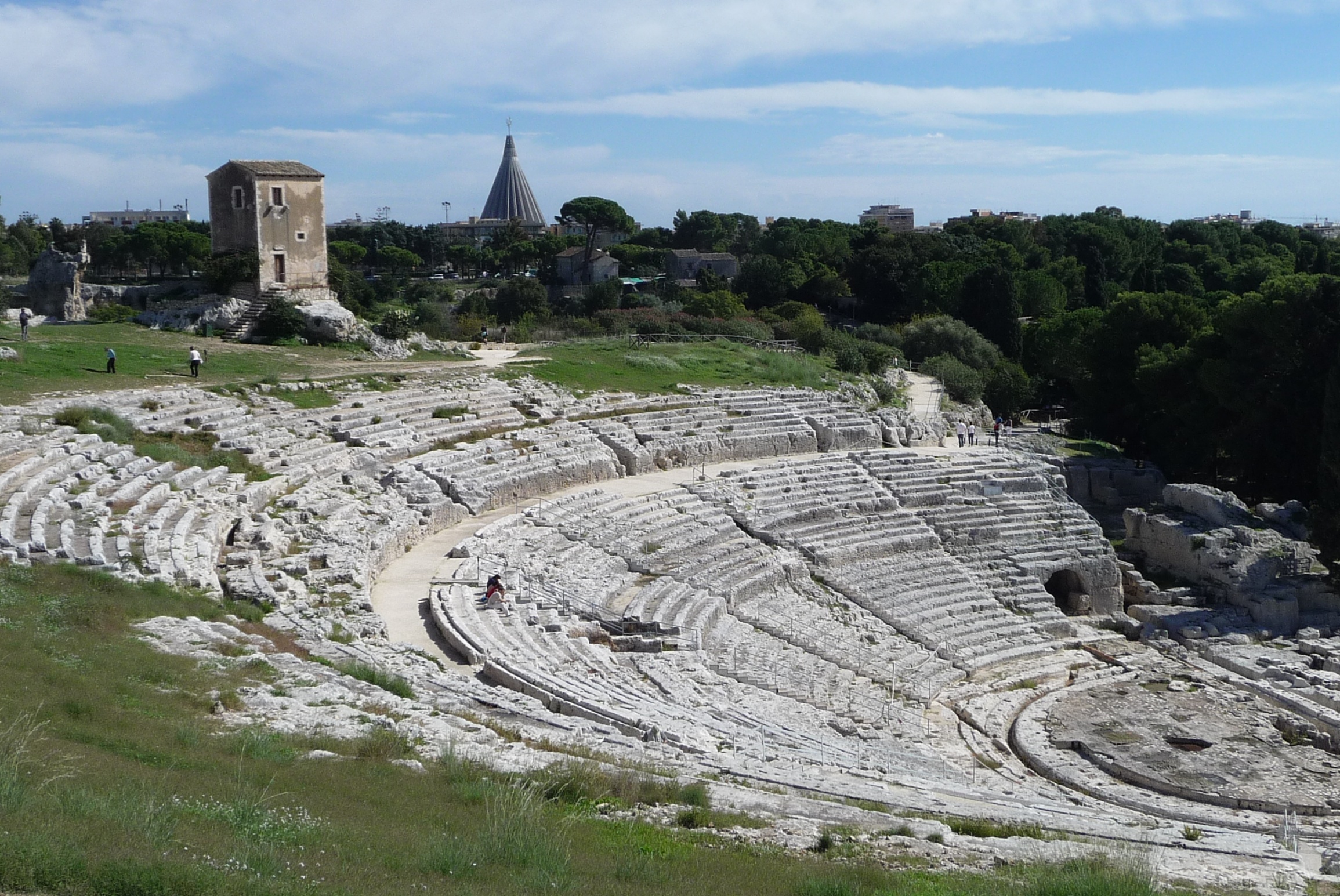 International Scientific Committee
Local Organizing Committee
Z. BASRAK  (Ruder Boskovic Institute, Zagreb, Croatia)
A. CHBIHI (GANIL, Caen, France)
M. CHARTIER (University of Liverpool, Liverpool, U.K.) 
M. COLONNA (INFN-LNS, Catania, Italy) 
Y. LEIFELS (GSI, Darmstadt, Germany) 
J. LUKASIK (IFJ-PAN, Krakow, Poland) 
A. PAGANO (INFN-Catania, Italy) 
P. RUSSOTTO (INFN-Catania, Italy) 
H. SAKURAI (Riken, Japan)
W. TRAUTMANN (GSI, Darmstadt, Germany)
M.B. TSANG (NSCL MSU, East Lansing, USA) 
G. VERDE (INFN-Catania, Italy) 
S. YENNELLO (Texas A&M, College Station, USA )
C. AGODI (INFN-LNS,Catania, Italy)
G. CARDELLA (INFN-Catania, Italy)
E. DE FILIPPO (INFN-Catania, Italy)
G. LANZALONE(Univ.“Kore”, Enna & INFN-LNS, Catania, Italy )
S. PIRRONE (INFN-Catania, Italy)
G. POLITI (University of  Catania & INFN-LNS, Catania, Italy) 
F. RIZZO (University of  Catania & INFN-LNS, Catania, Italy) 
P. RUSSOTTO (INFN-Catania, Italy) 
G. VERDE (INFN-Catania, Italy)

Local contacts student coordinator 
T. MINNITI (University of Messina and INFN-Gr. Coll. Me, Italy)
S. SANTORO  (University of Messina and INFN-Gr. Coll. Me, Italy) 

Secretary and Press Office 
A.L.  MAGRÌ (INFN-Catania, Italy)
S. REITO (INFN-Catania, Italy)
Nuclear     Structure
Heavy    Ion    Reactions
Neutron skins
Isospin transport
Neutron stars and SN
Astrophysics
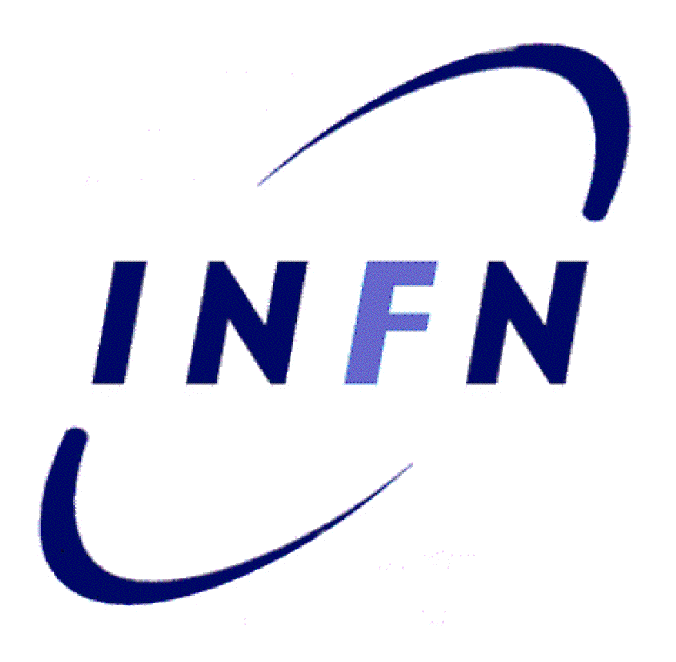 Istituto Nazionale di 
Fisica Nucleare
Asy-EoS-2012
International Workshop on Nuclear
Symmetry Energy and Reaction Mechanisms
Siracusa, Sicily, Italy – September 4-6, 2012
“Eureka! Creatività, genio e mistero in Archimede 
precursore della ricerca scientifica moderna”
 
Giovedì 6 Settembre ore 16:00-19:00 
Auditorium del Museo Archeologico Regionale “Paolo Orsi” di Siracusa
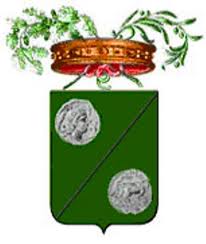 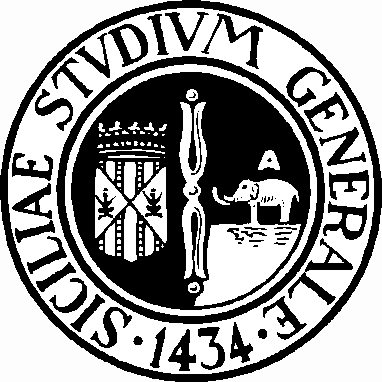 Provincia Regionale di
Siracusa
Università degli
 Studi di Catania
http://www.ct.infn.it/asyeos20102    	e-mail: asyeosws@ct.infn.it